大中票券債券市場展望雙週報
2021/11/15
Peter Tsai
市場回顧
最近二週，美公債10y利率在1.40%~1.60%區間整理。11月的FOMC會議確定啟動縮減購債規模，但是FED主席談話仍偏鴿派，加上英國央行未升息，令市場延後對明年升息的預期時程。週五美債10Y收在1.5613%。台灣公債利率在高檔整理，0.60%為短線的支撐。然而央行2年期NCD平均得標利率標在0.407%，仍對債市帶來壓力。上周五，台債10y利率收在0.542%，5y最近收在0.435%。
歐債十年期利率走勢圖
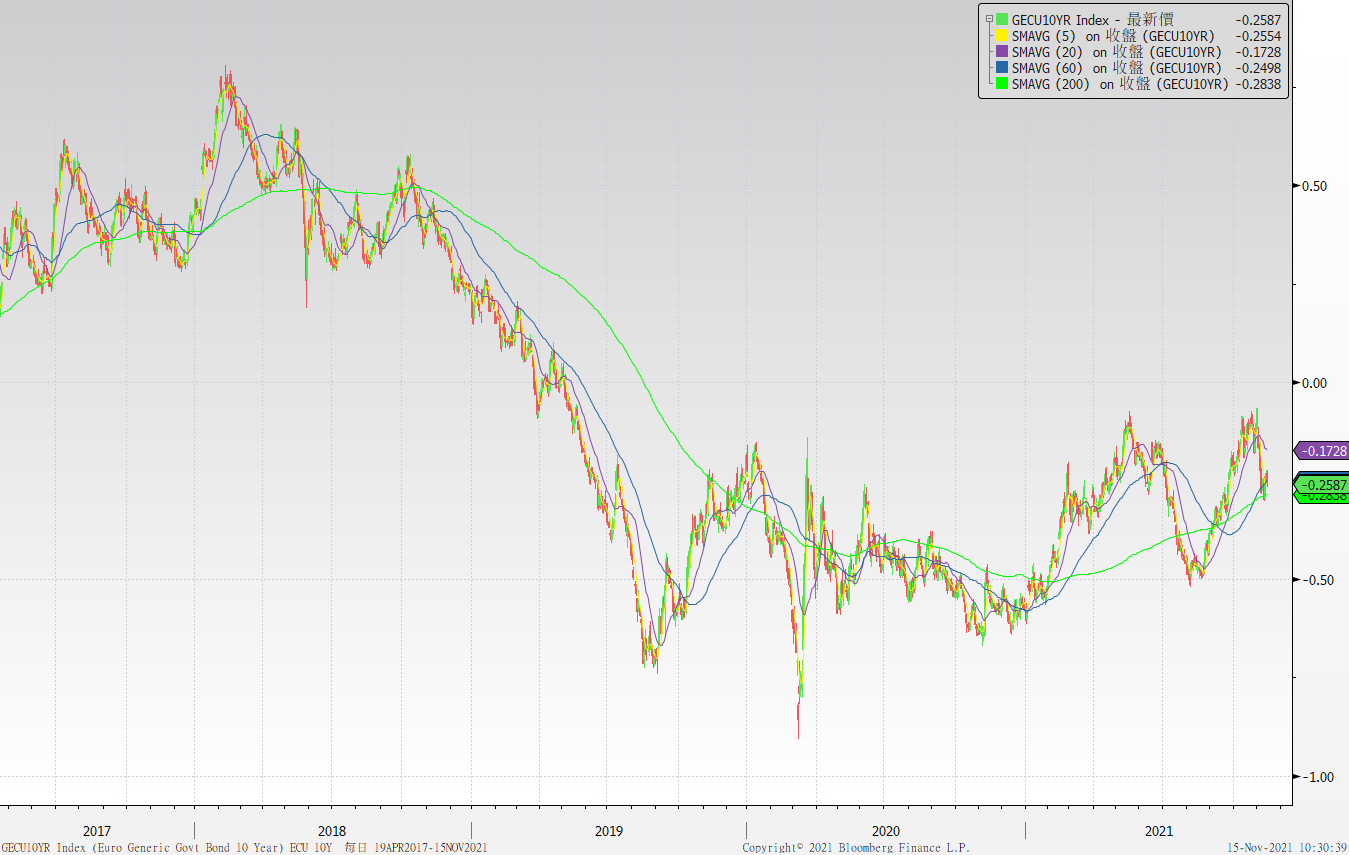 美債十年期利率走勢圖
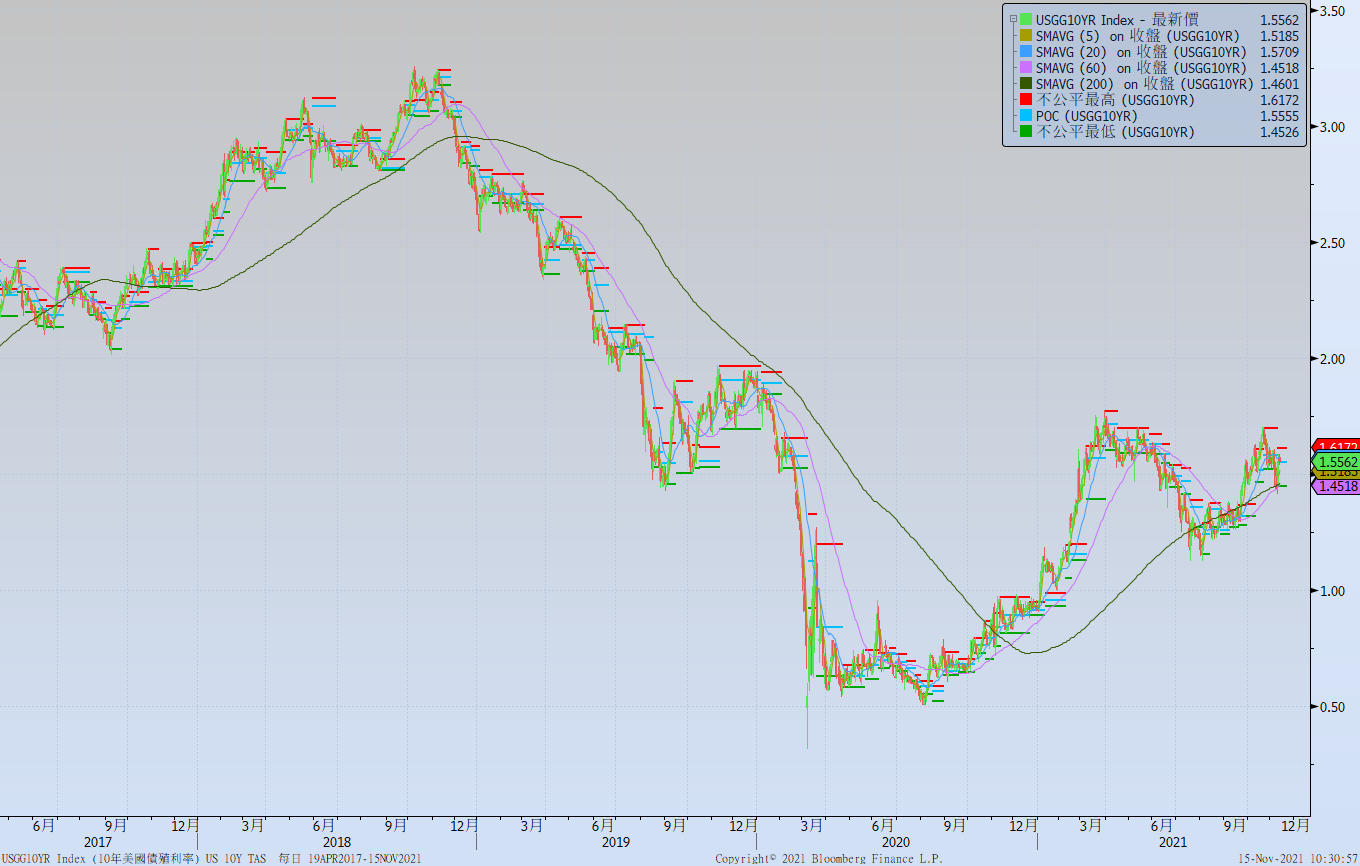 日債十年期利率走勢圖
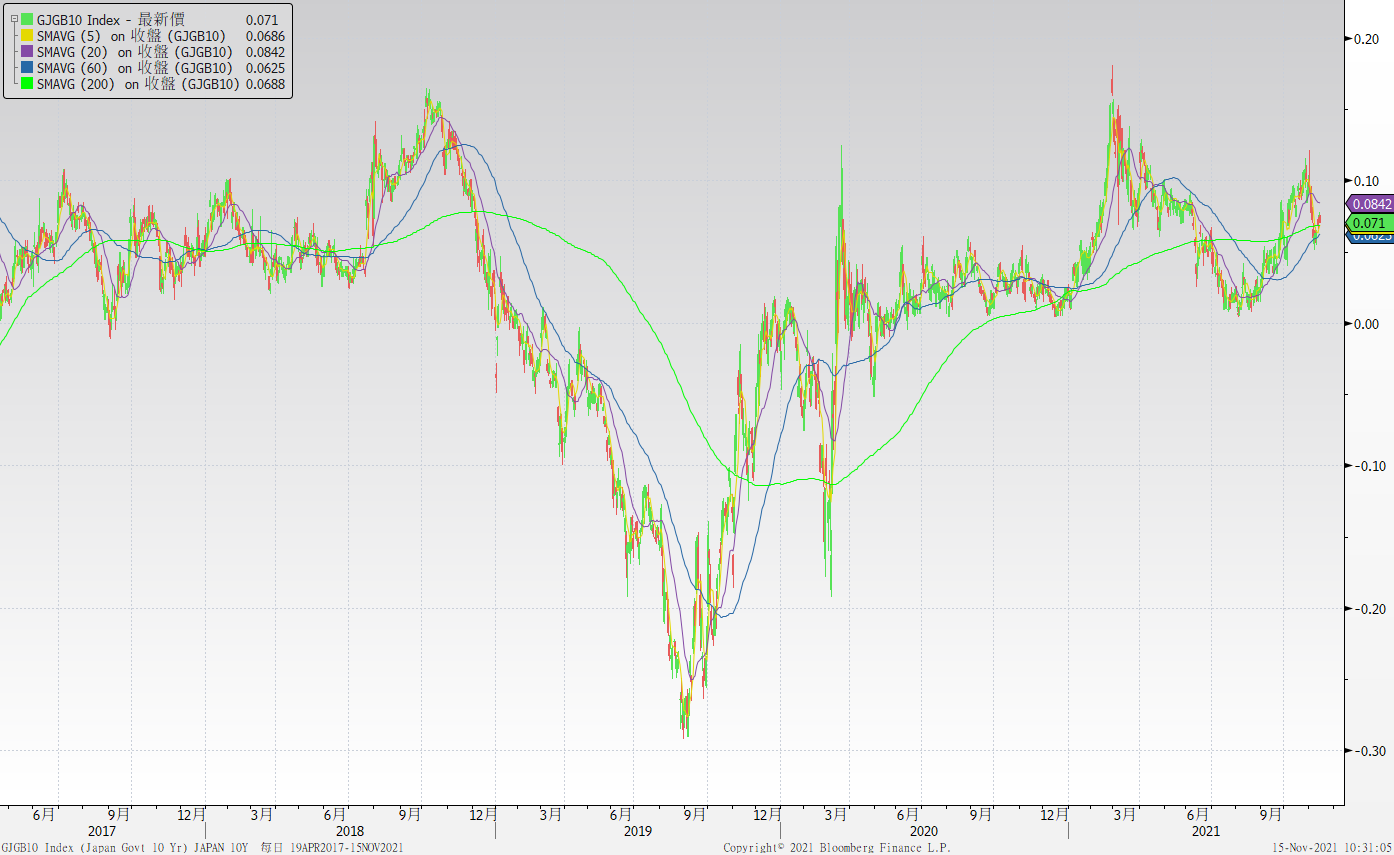 台債十年期利率走勢圖
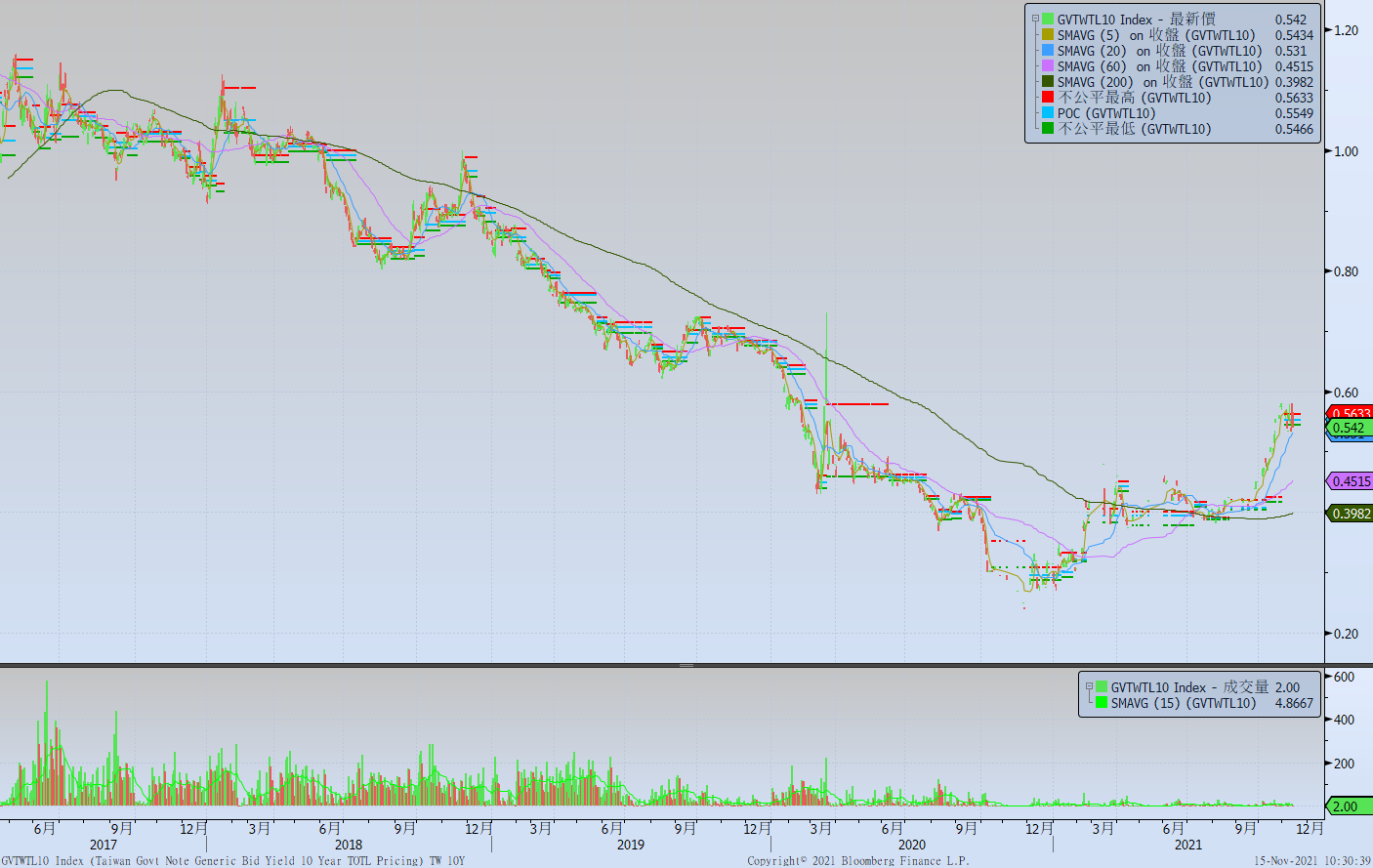 主要國家殖利率曲線
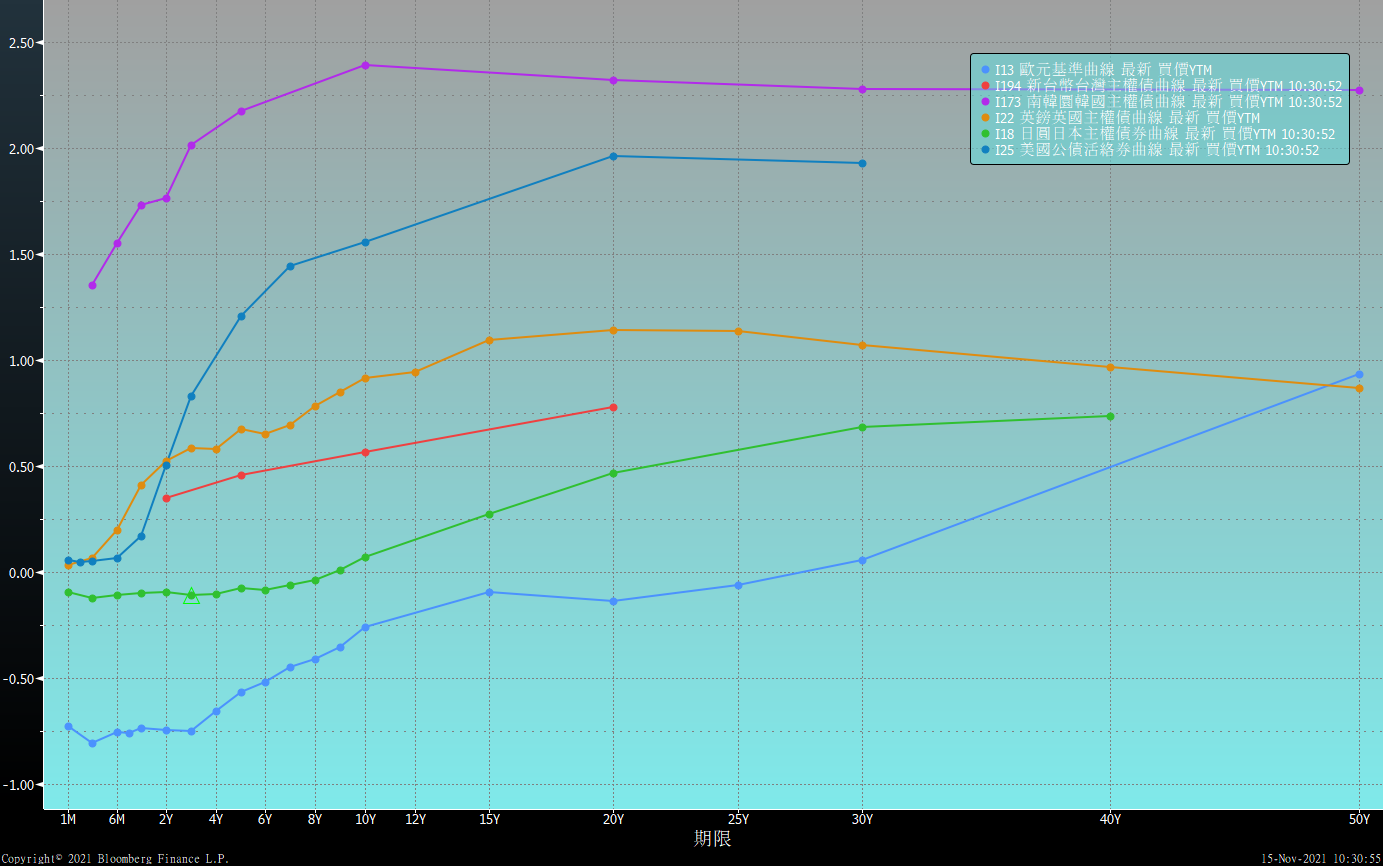 原物料指數
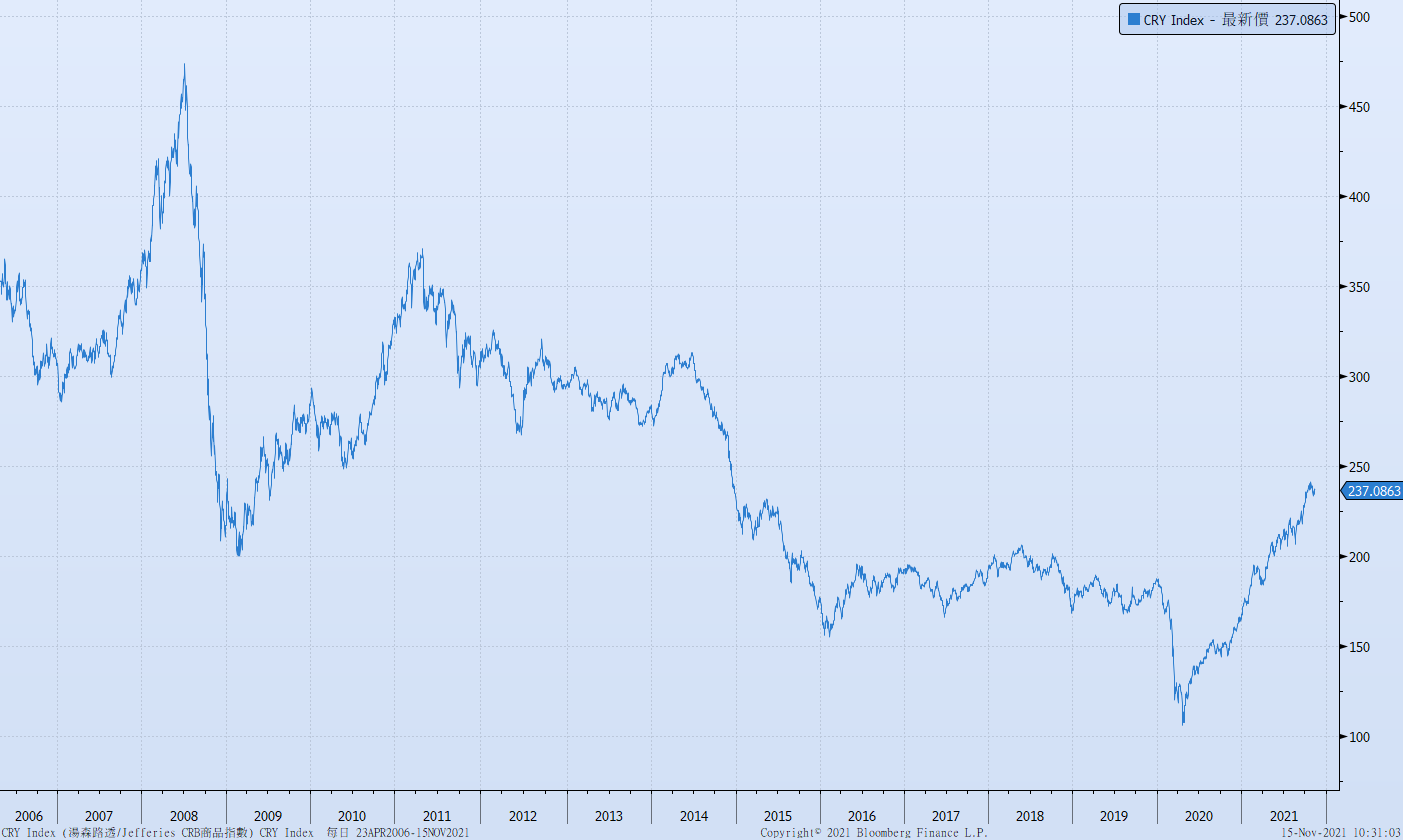 美國GDP成長率
密大消費信心
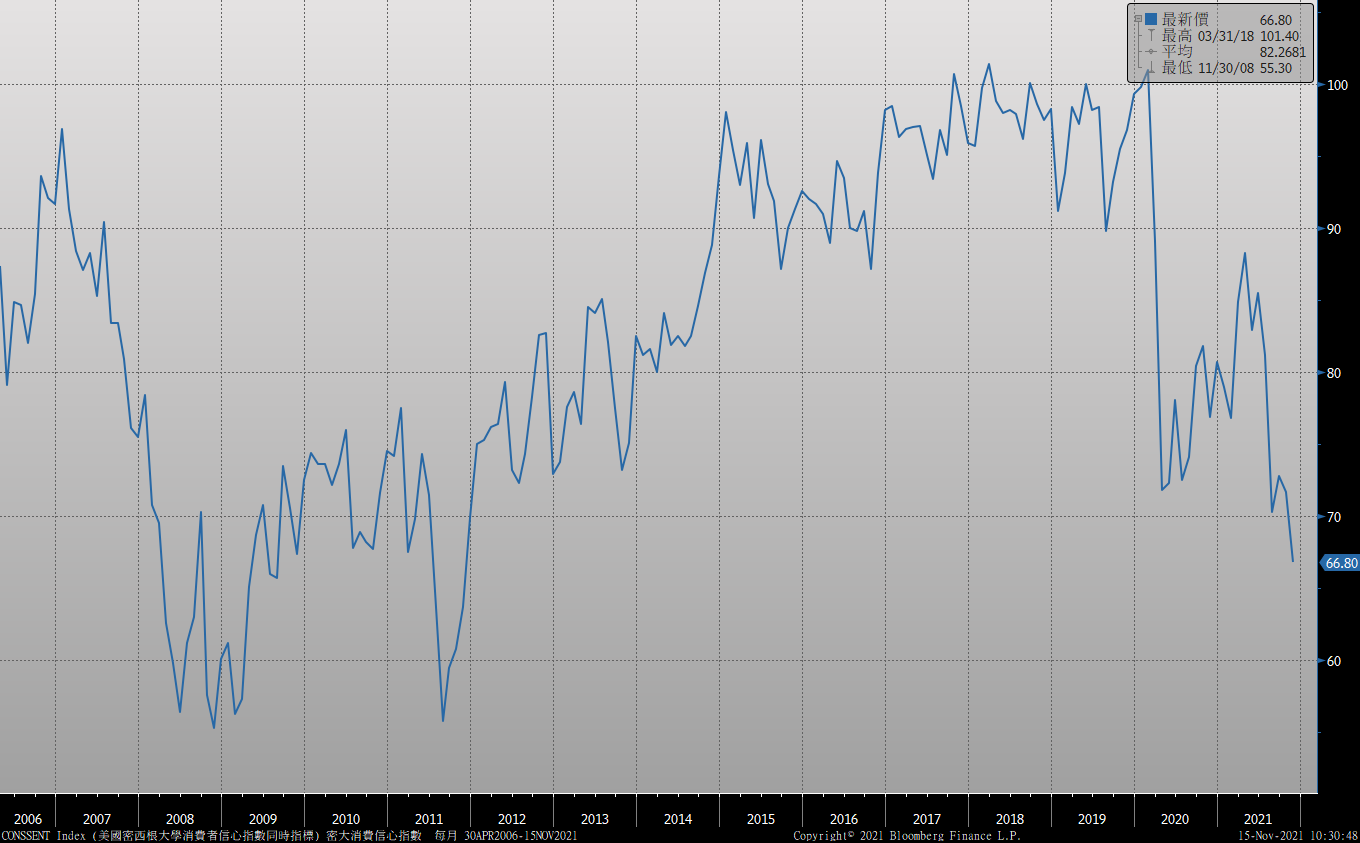 美國個人消費支出核心平減指數 經季調(年比)
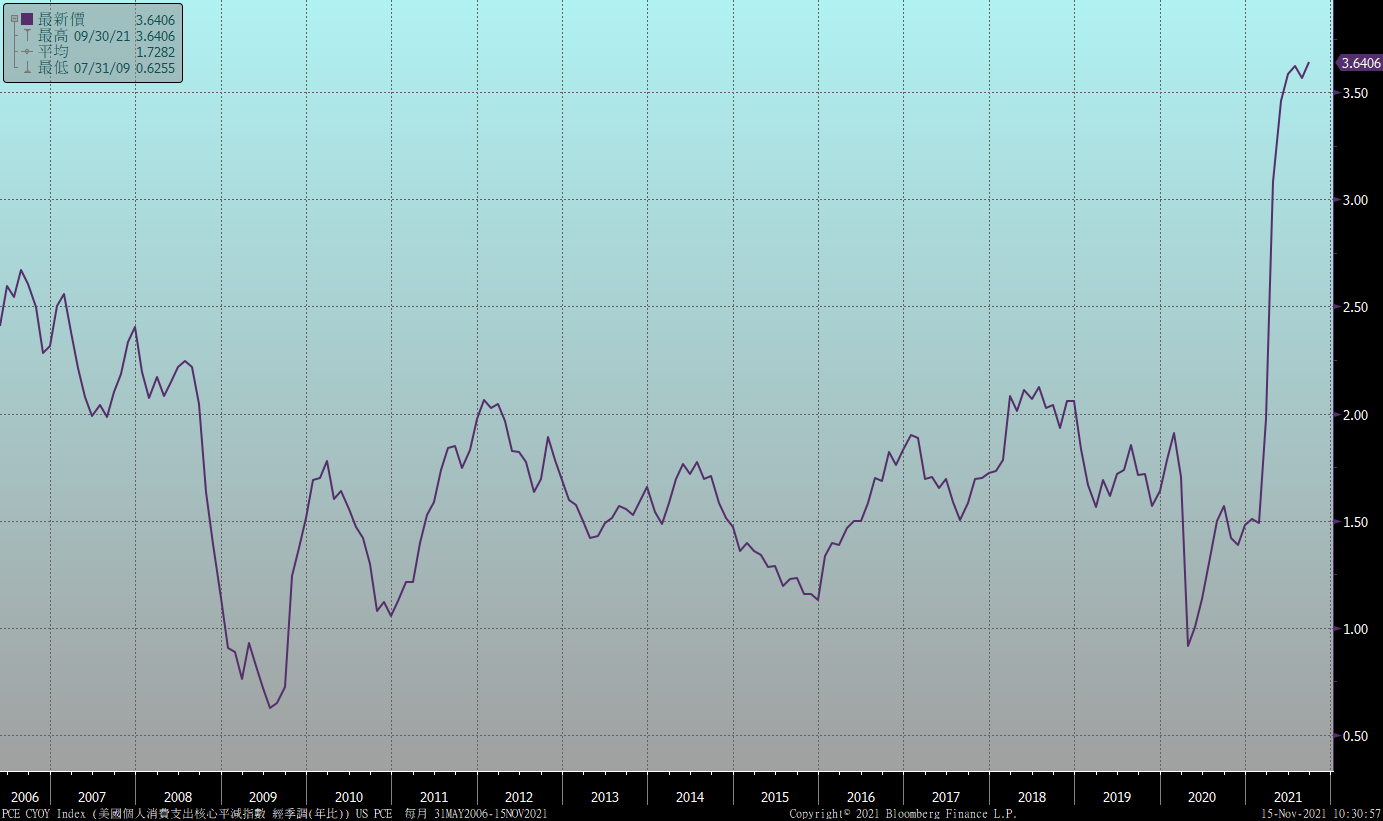 美國就業情況
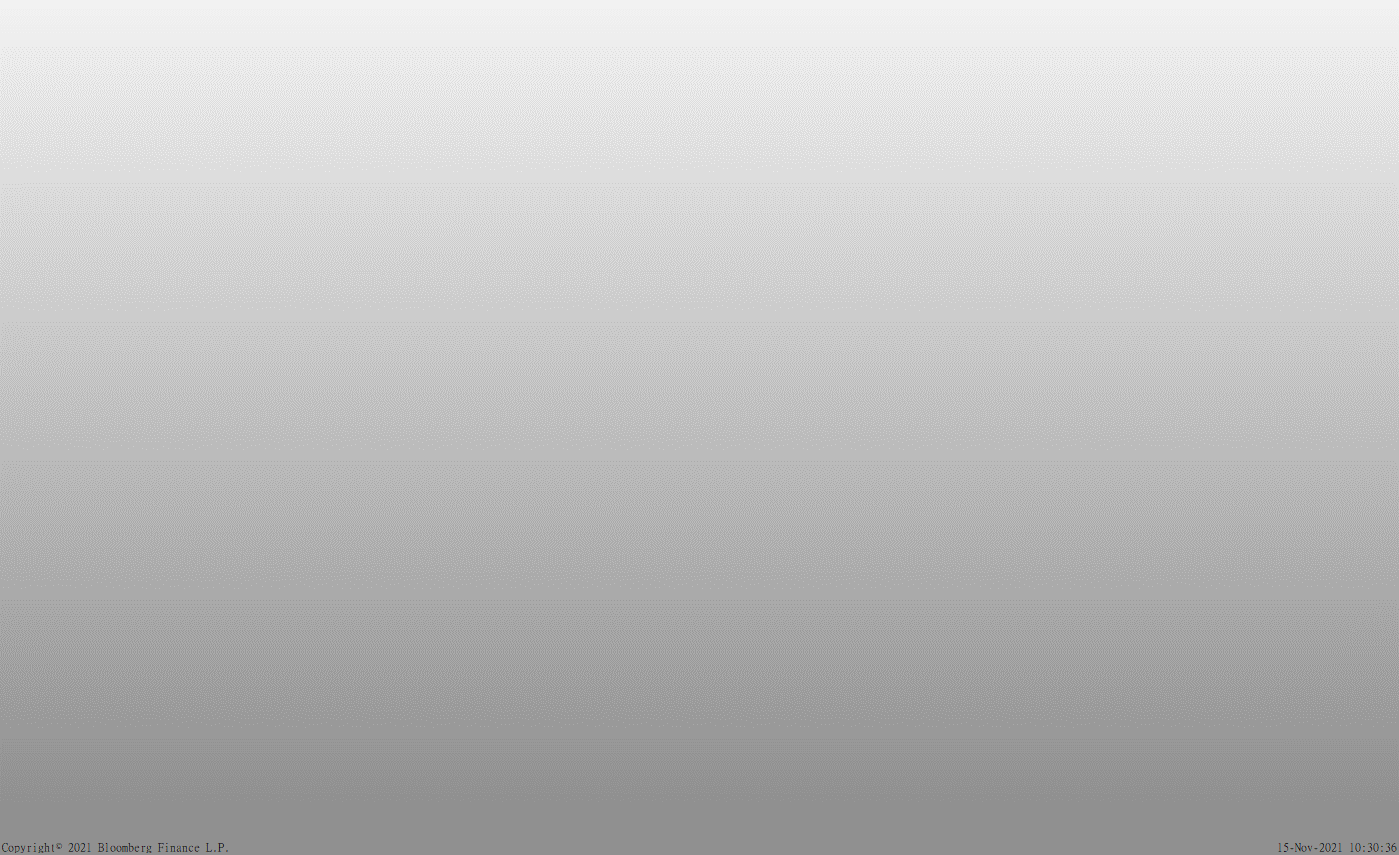 美國非農就業人數
美國新屋及成屋銷售
ISM指數
LIBOR OIS
經濟數據預報
市場展望
從利率走勢看，美債10y利率走勢，月線轉下跌與季線呈上揚的走勢觀之，應處於修正先前過大的漲幅，1.70%關卡尚有支撐，短線上應該會偏向整理格局。
經濟數據方面，即將公布美國10月成屋待完成銷售、10月新屋開工，德國11月IFO企業景氣判斷指數，以及台灣10月外銷訂單等一系列數據。近期市場預期FED明年底升息的時程略有延後，另有基期因素影響，預估明年經濟成長放緩，因此美債利率近來略有下修。台債市場，10y公債利率未能向上測試0.60%關卡，近期漲勢也趨緩。預估台債短期走勢呈現高檔整理格局。